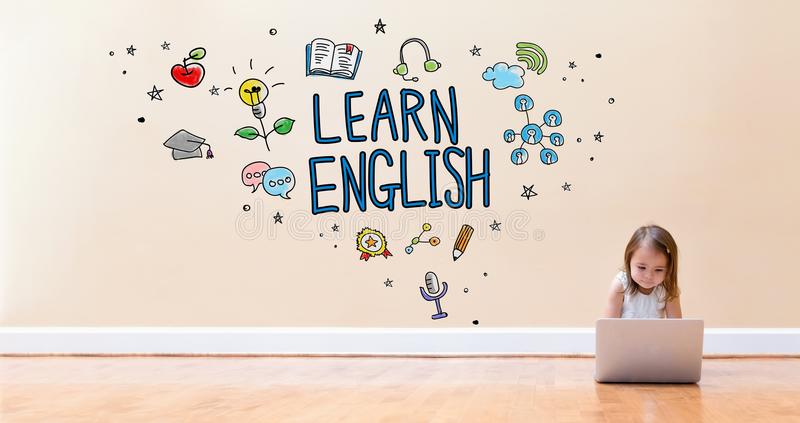 T.
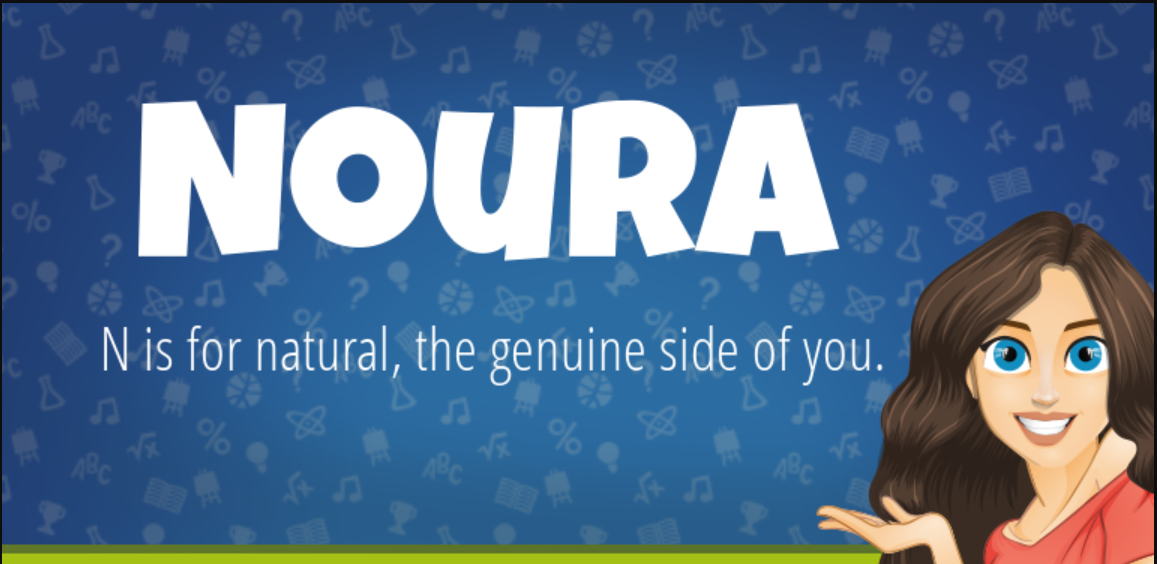 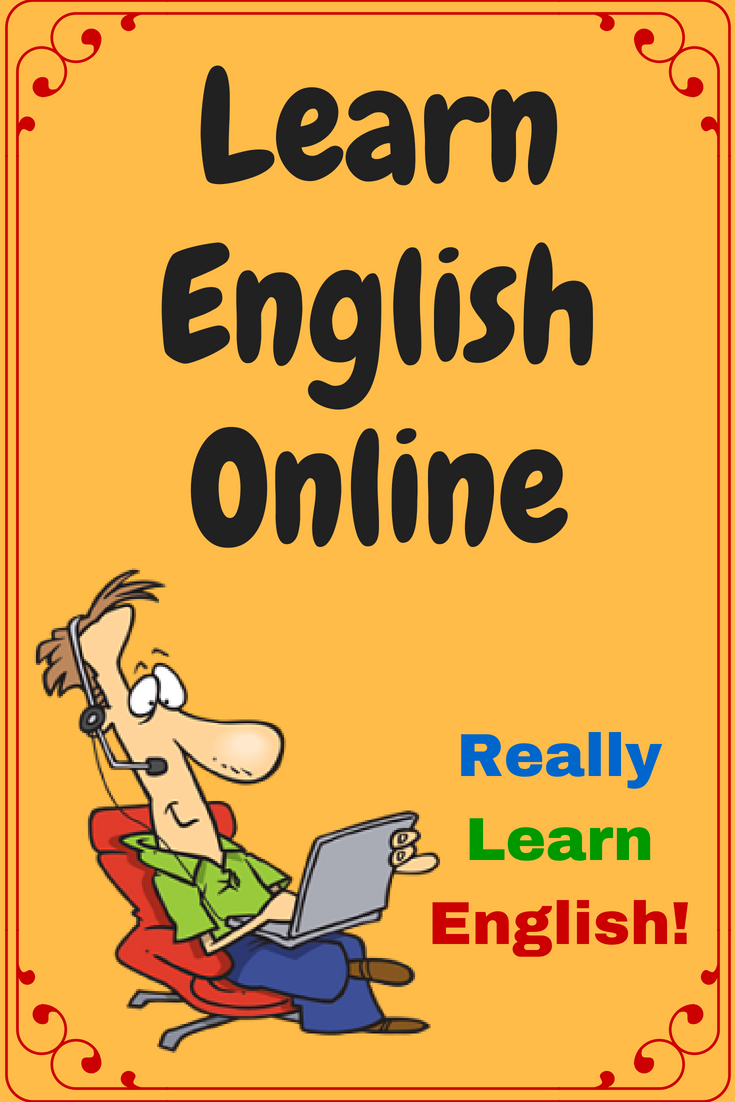 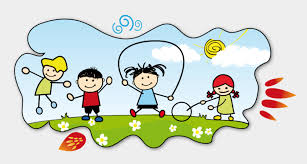 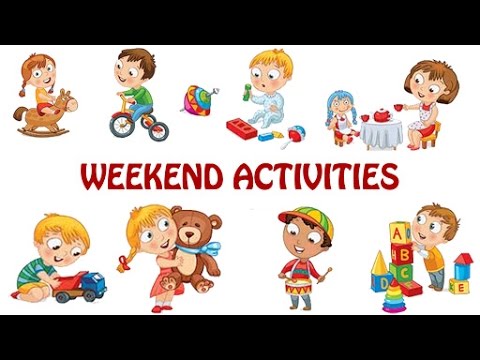 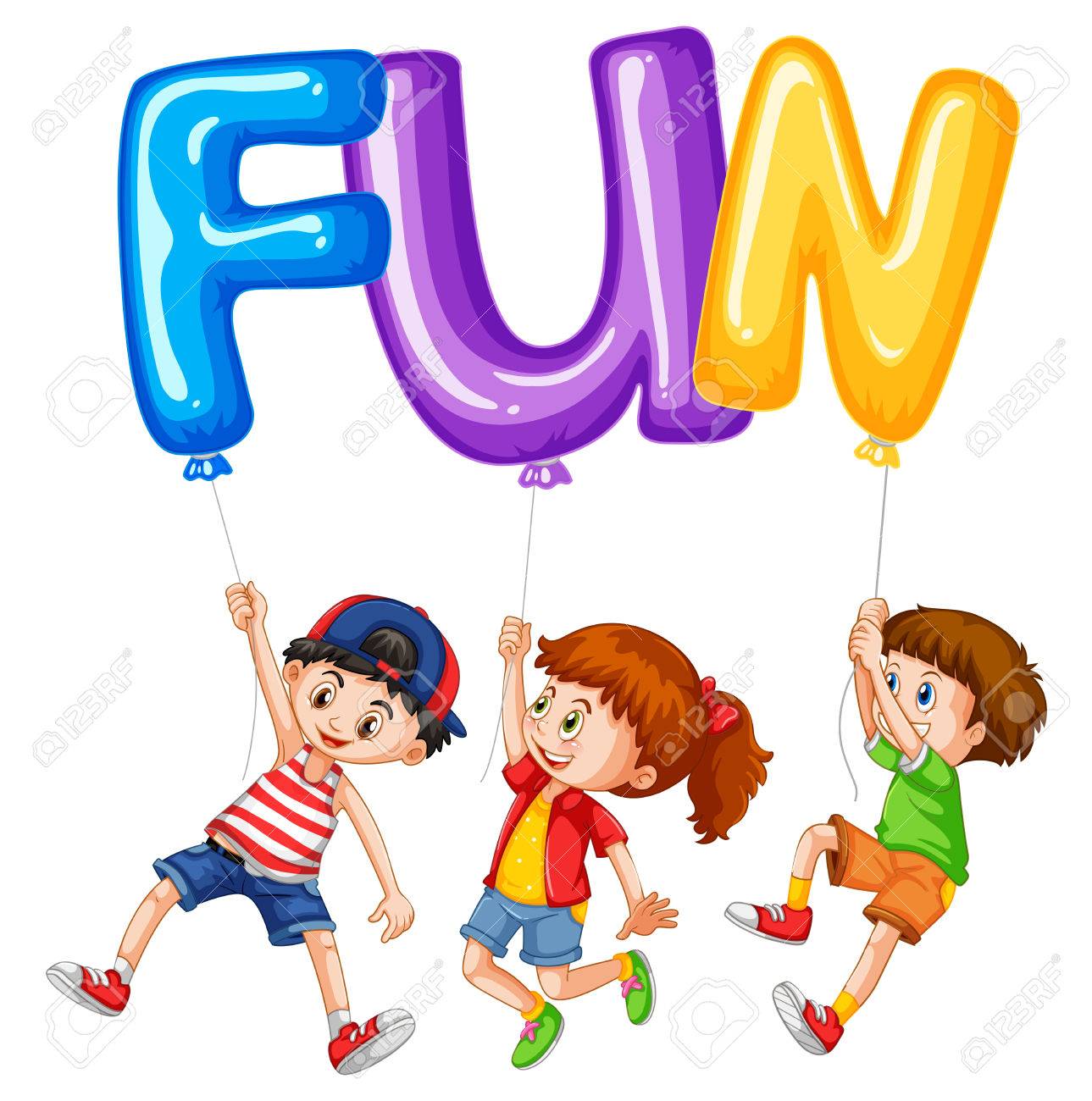 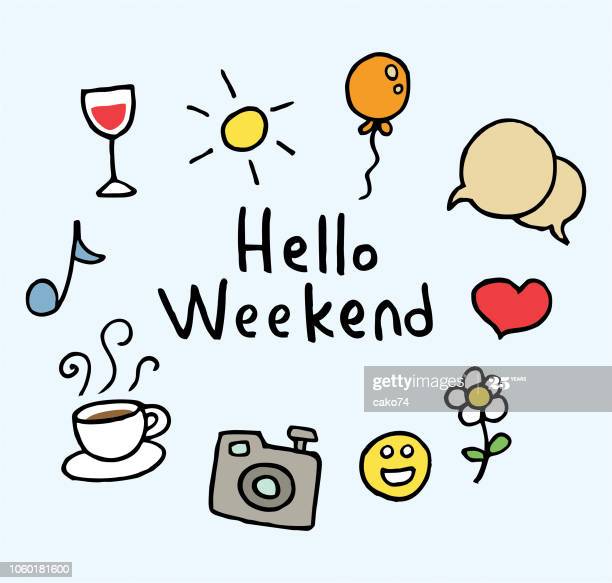 Fun on the weekend
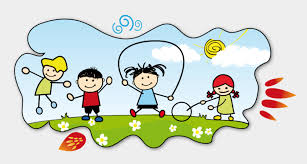 Unit 1
Fun on the weekend
Lesson 4
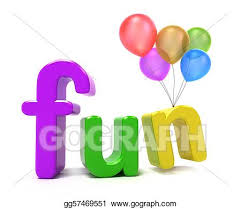 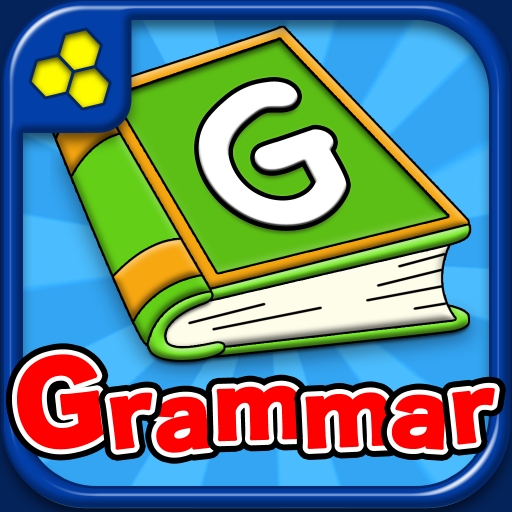 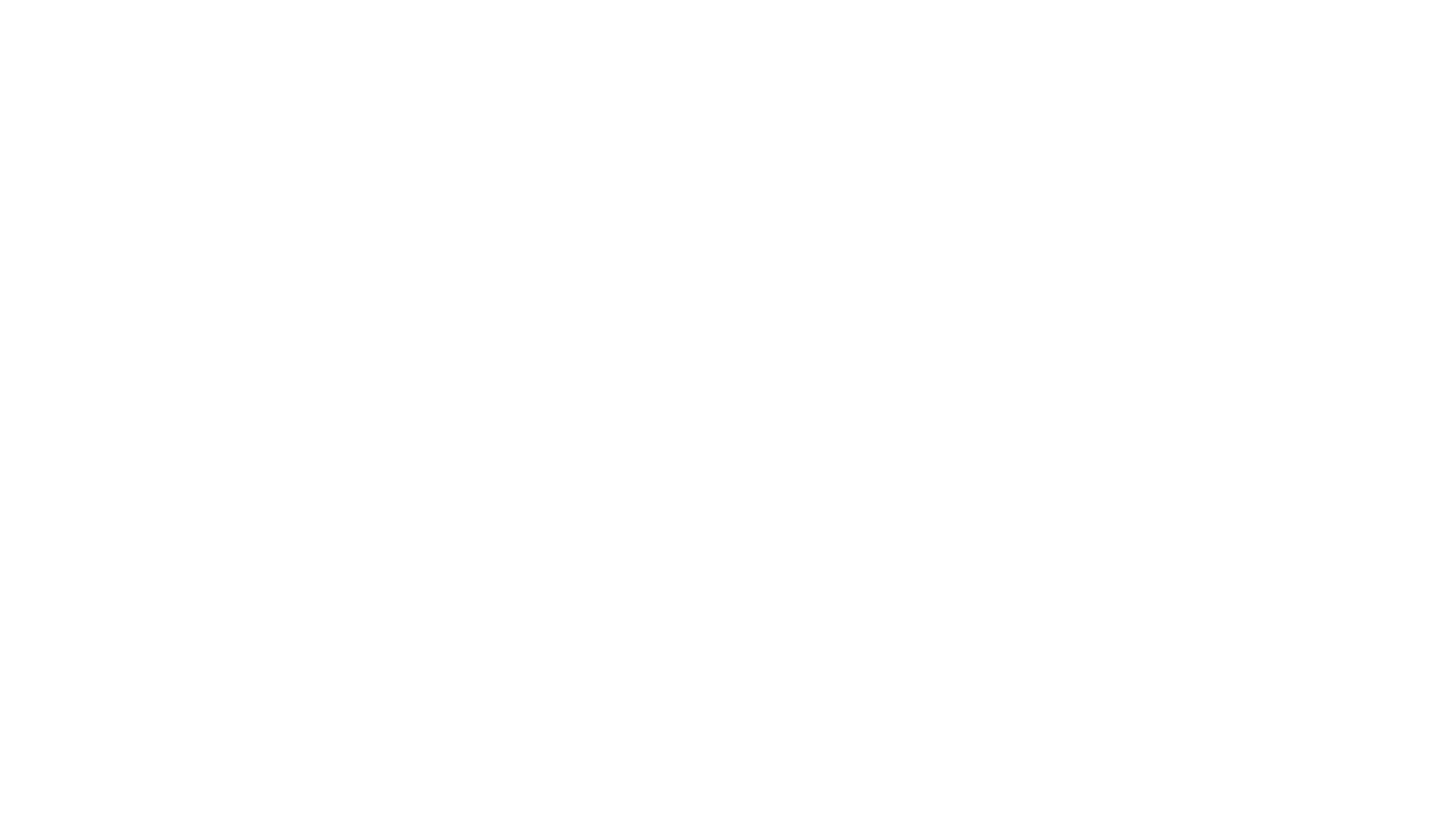 By the end of the lesson 
You will be able to   …….
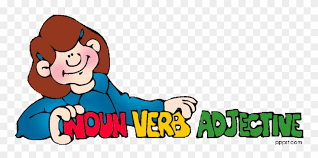 Say, read and write words ending in nd and nt 
Read English store signs in town.
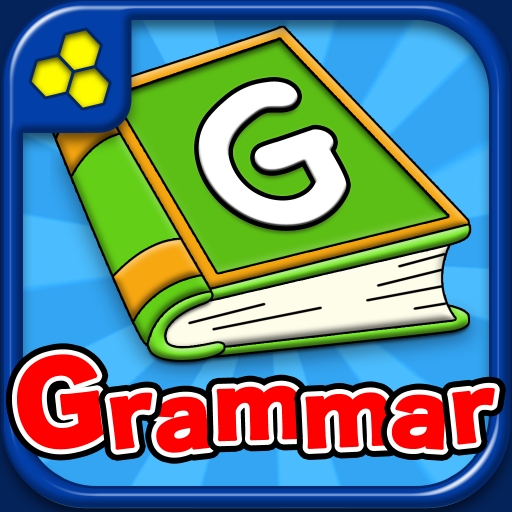 Open your book
 page 8
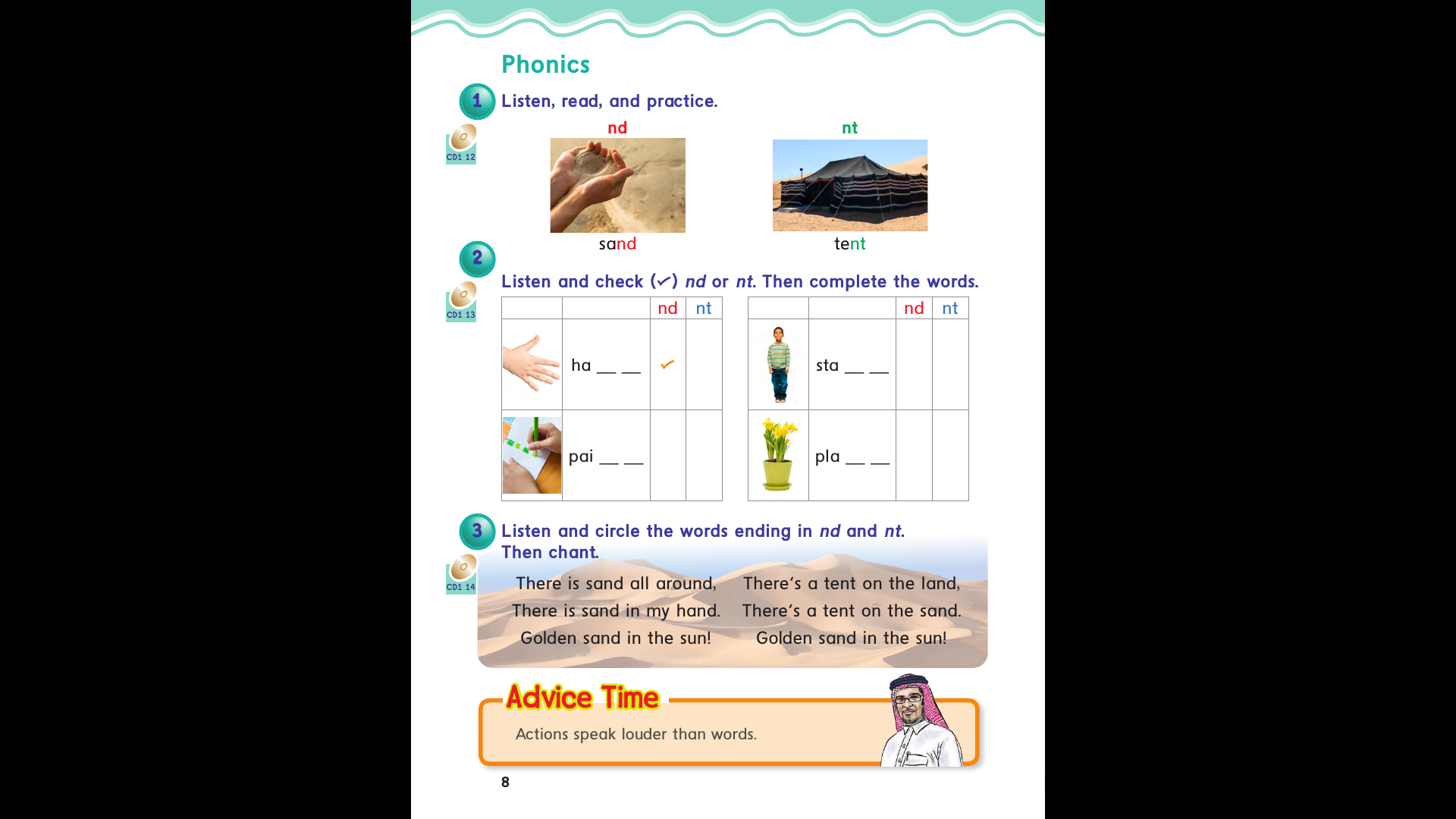 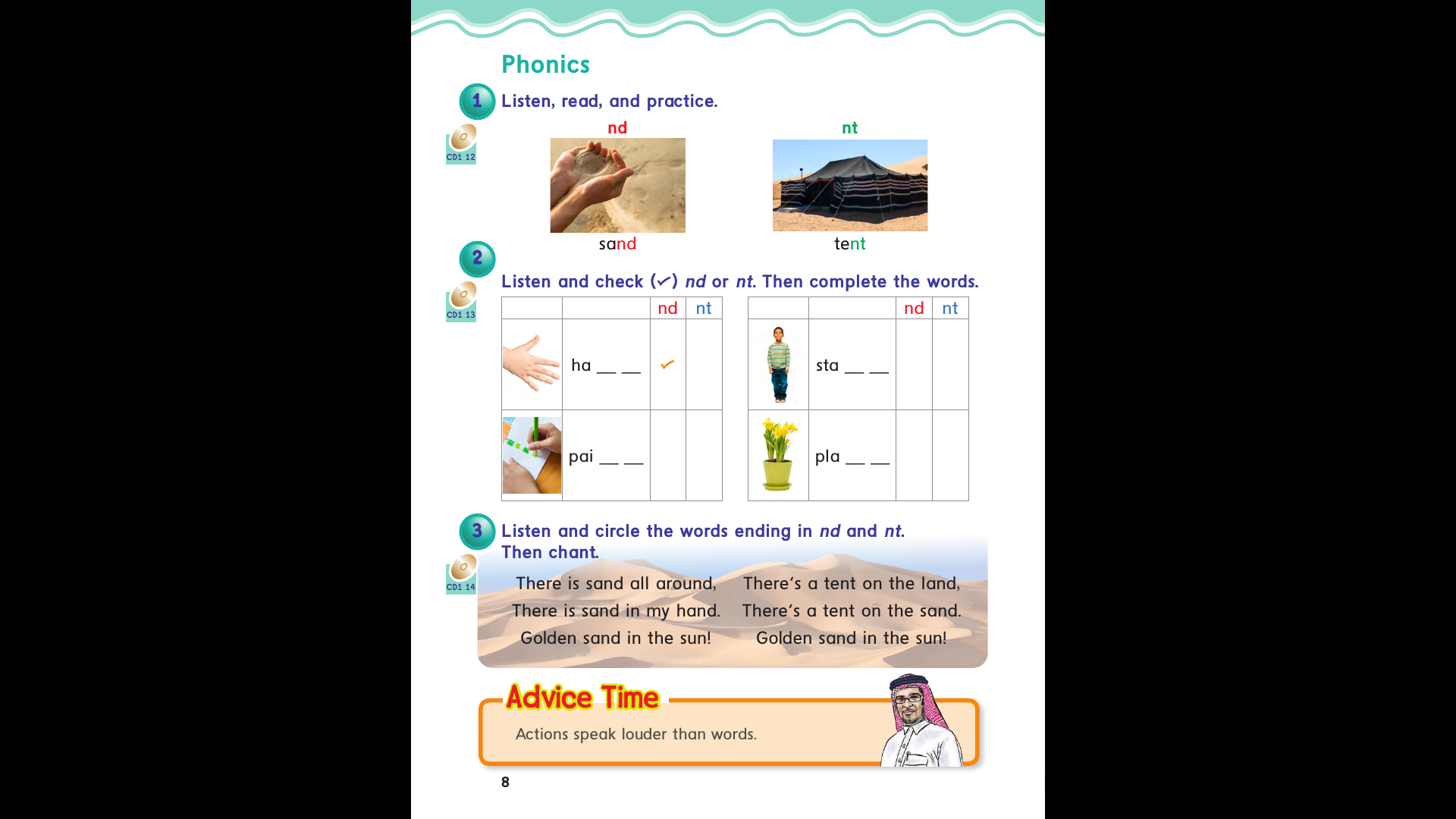 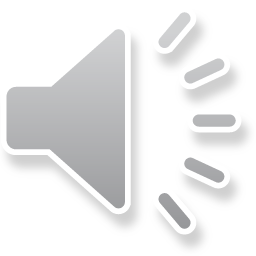 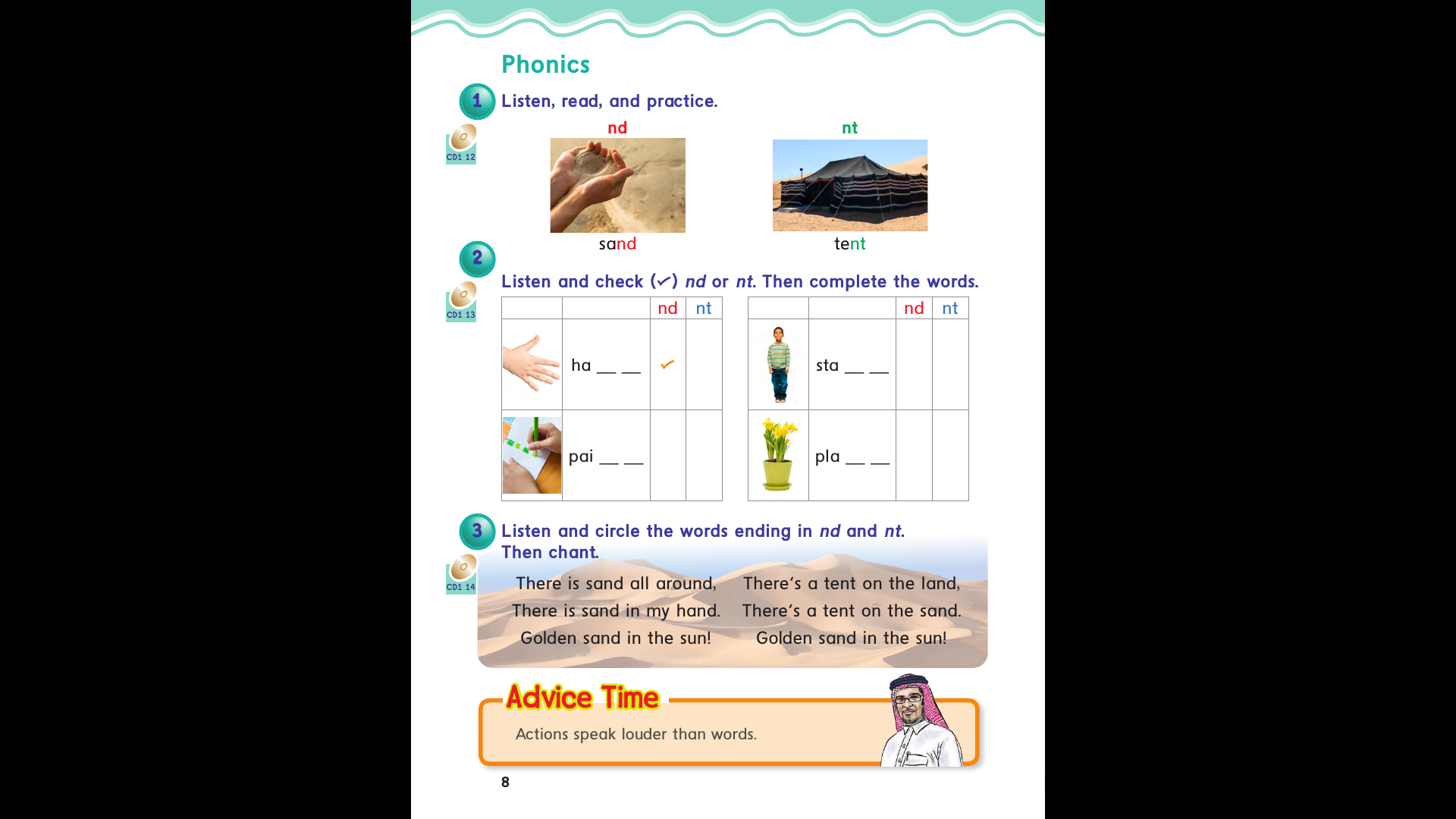 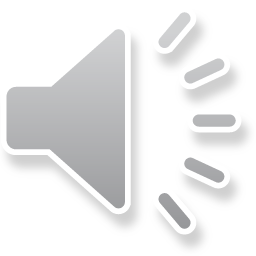 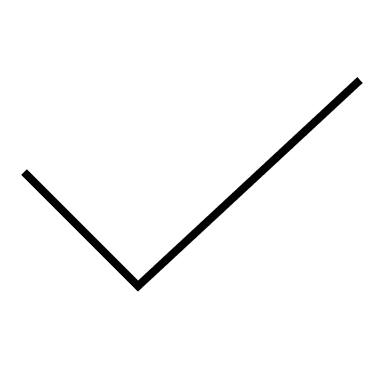 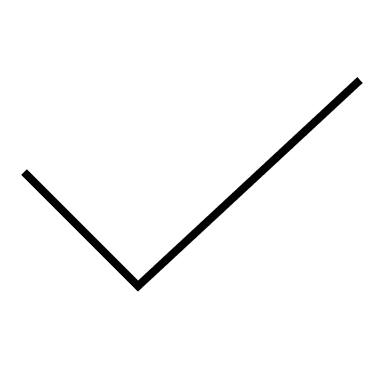 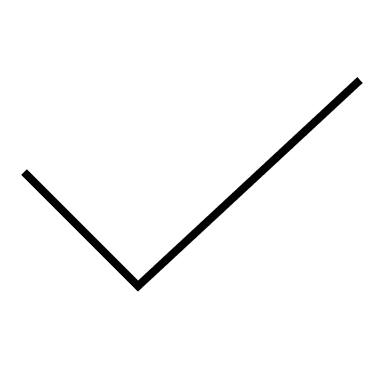 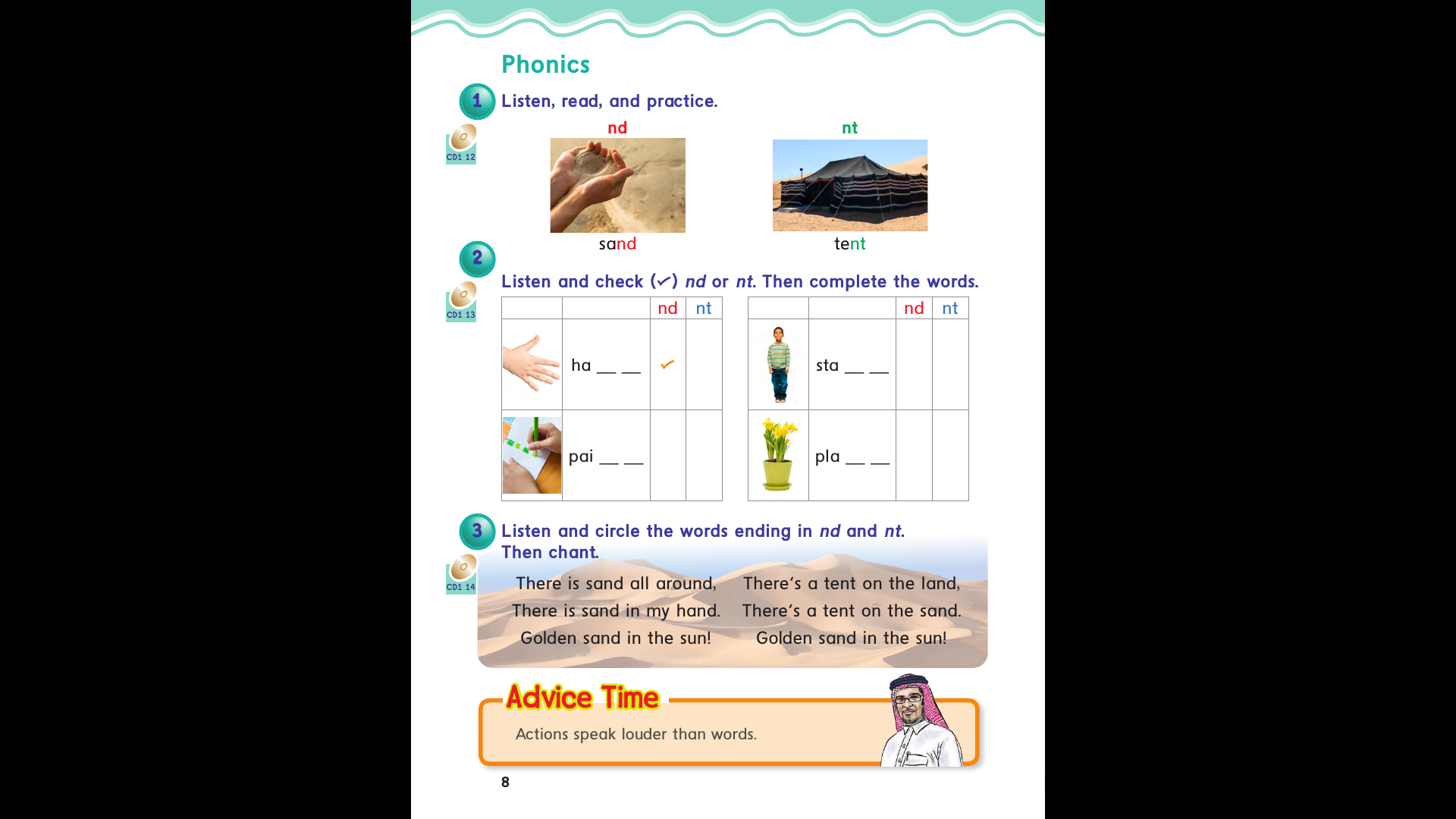 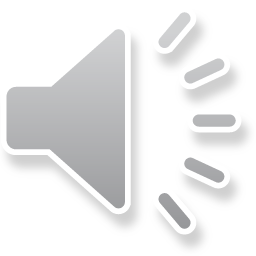 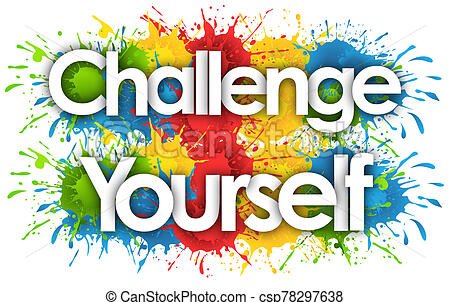 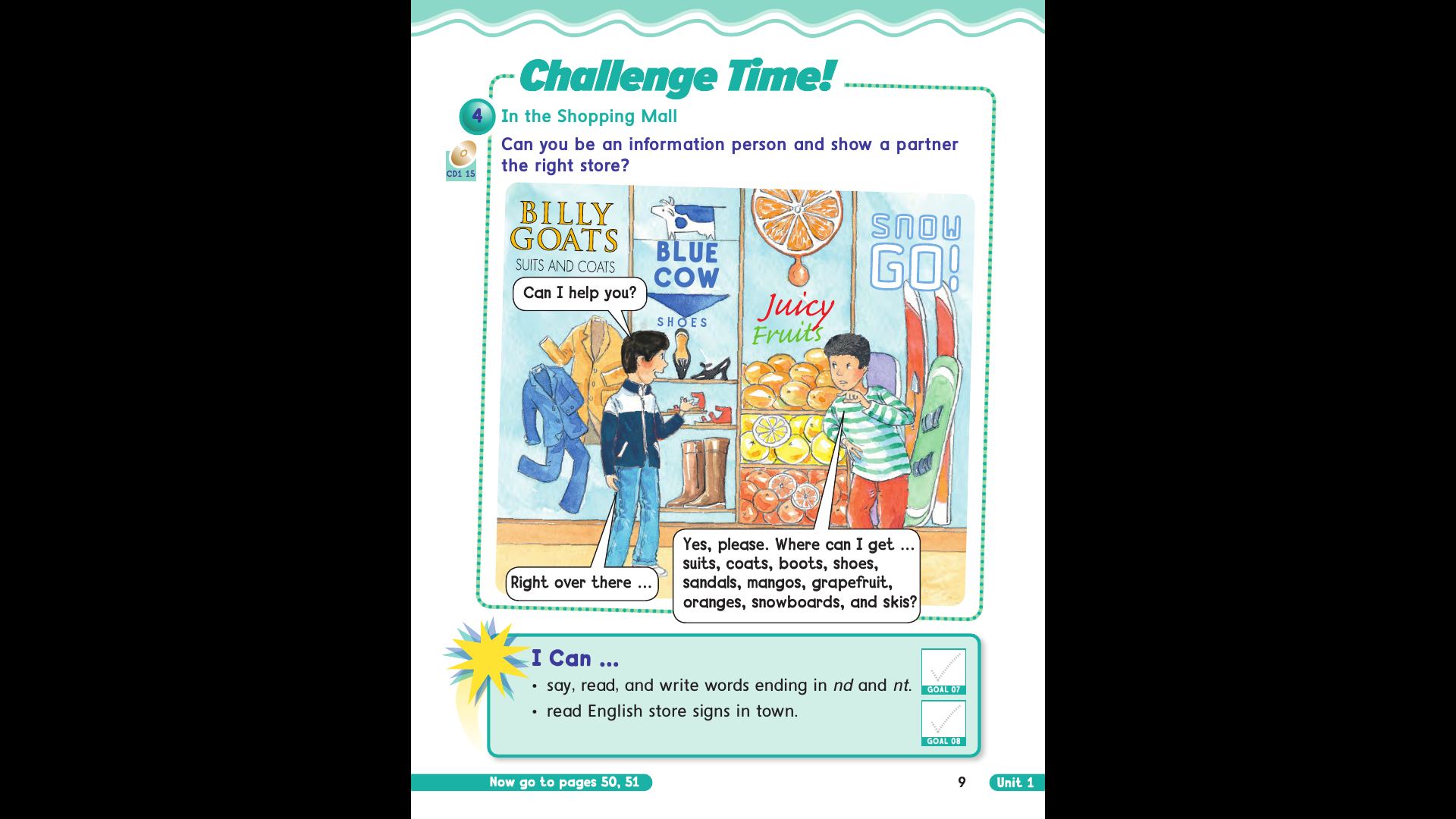 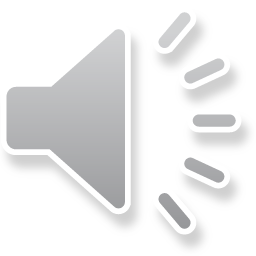 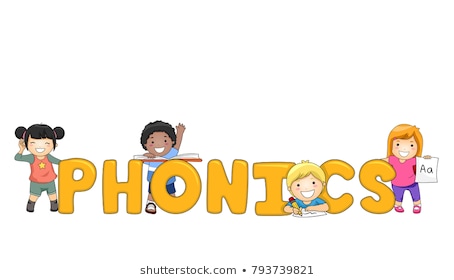 Let’s Practice
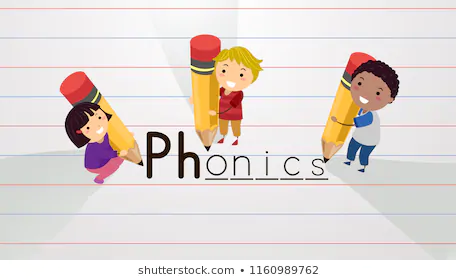 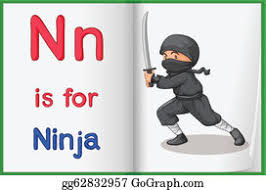 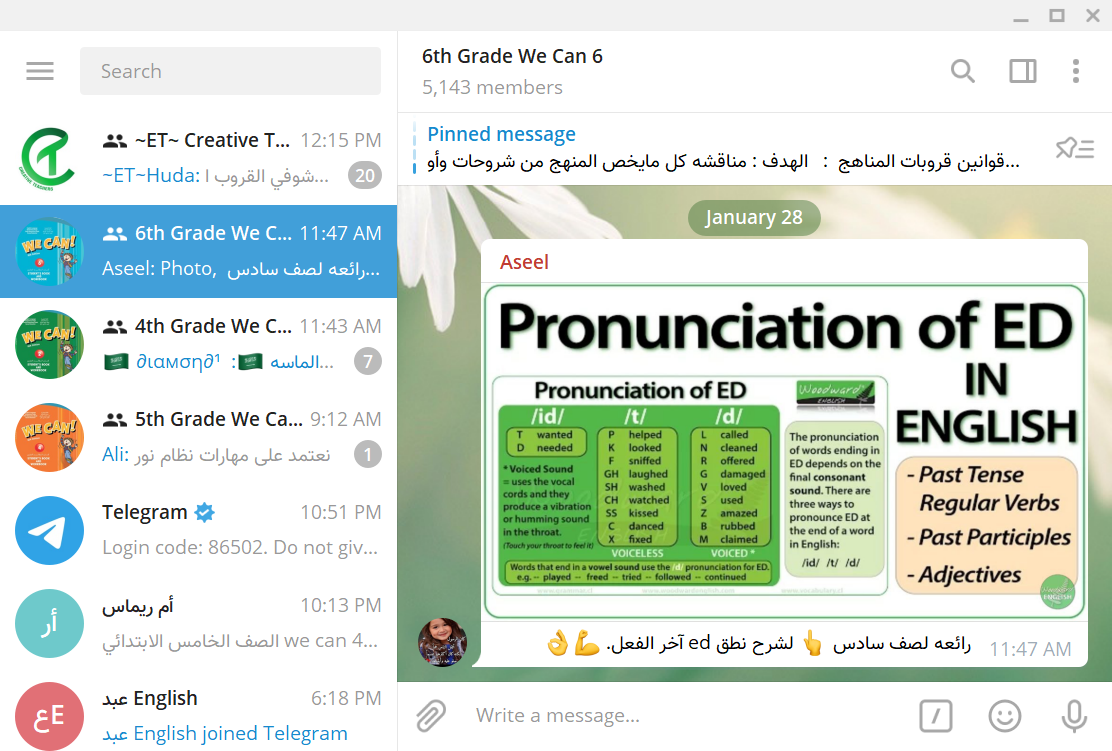 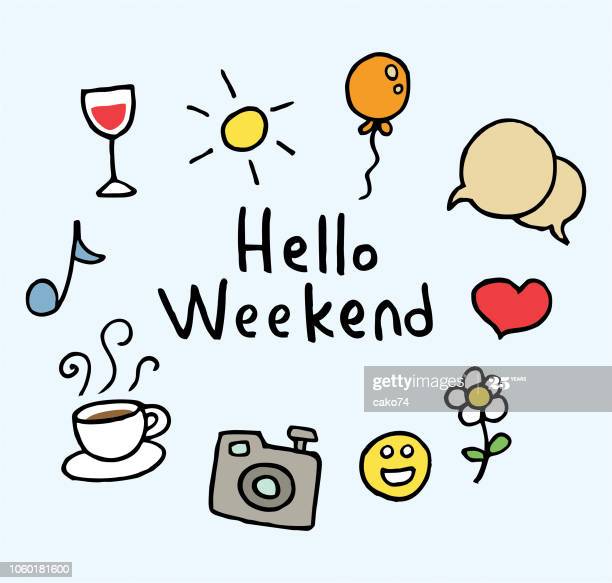 Open page :50,51
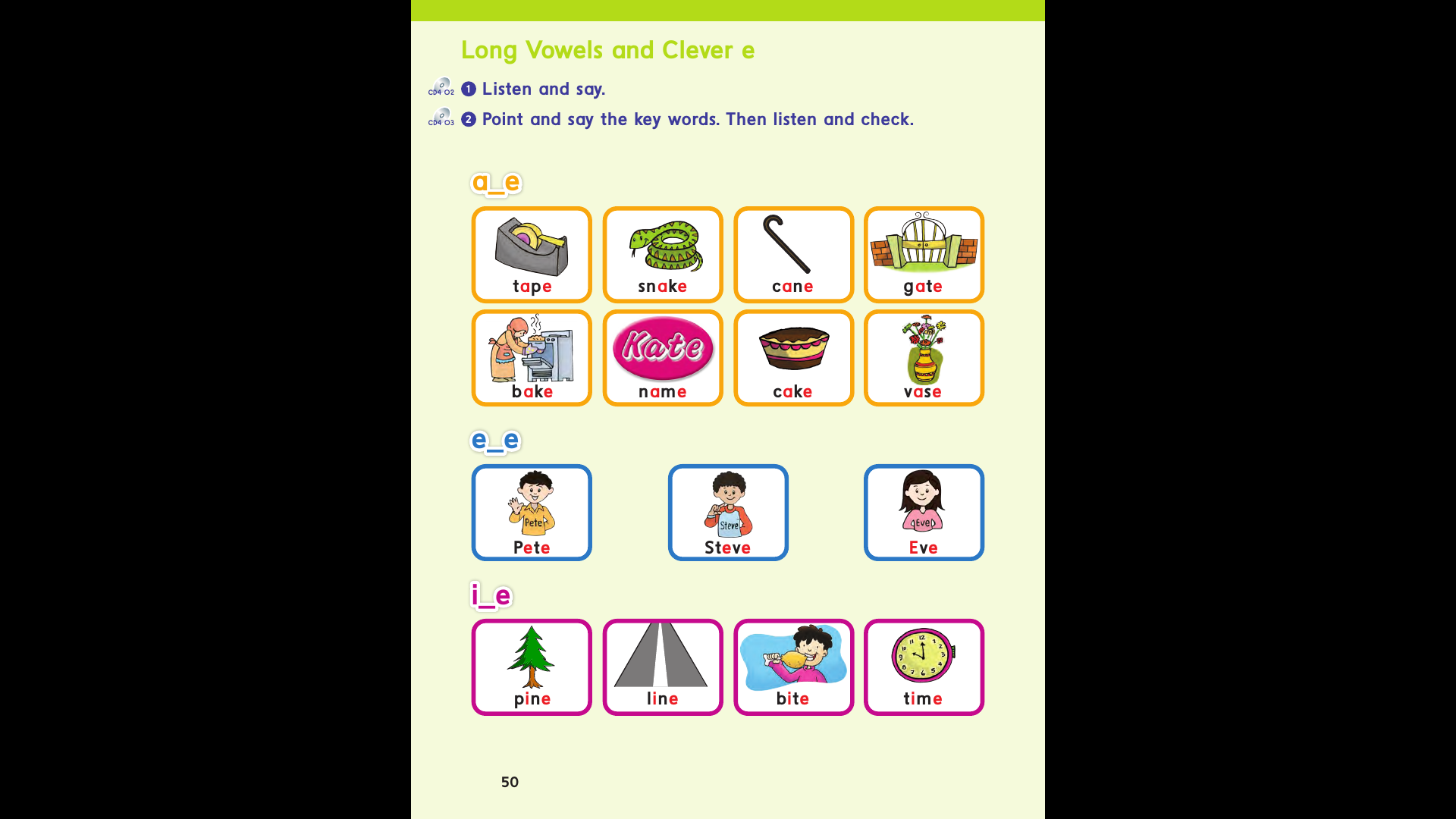 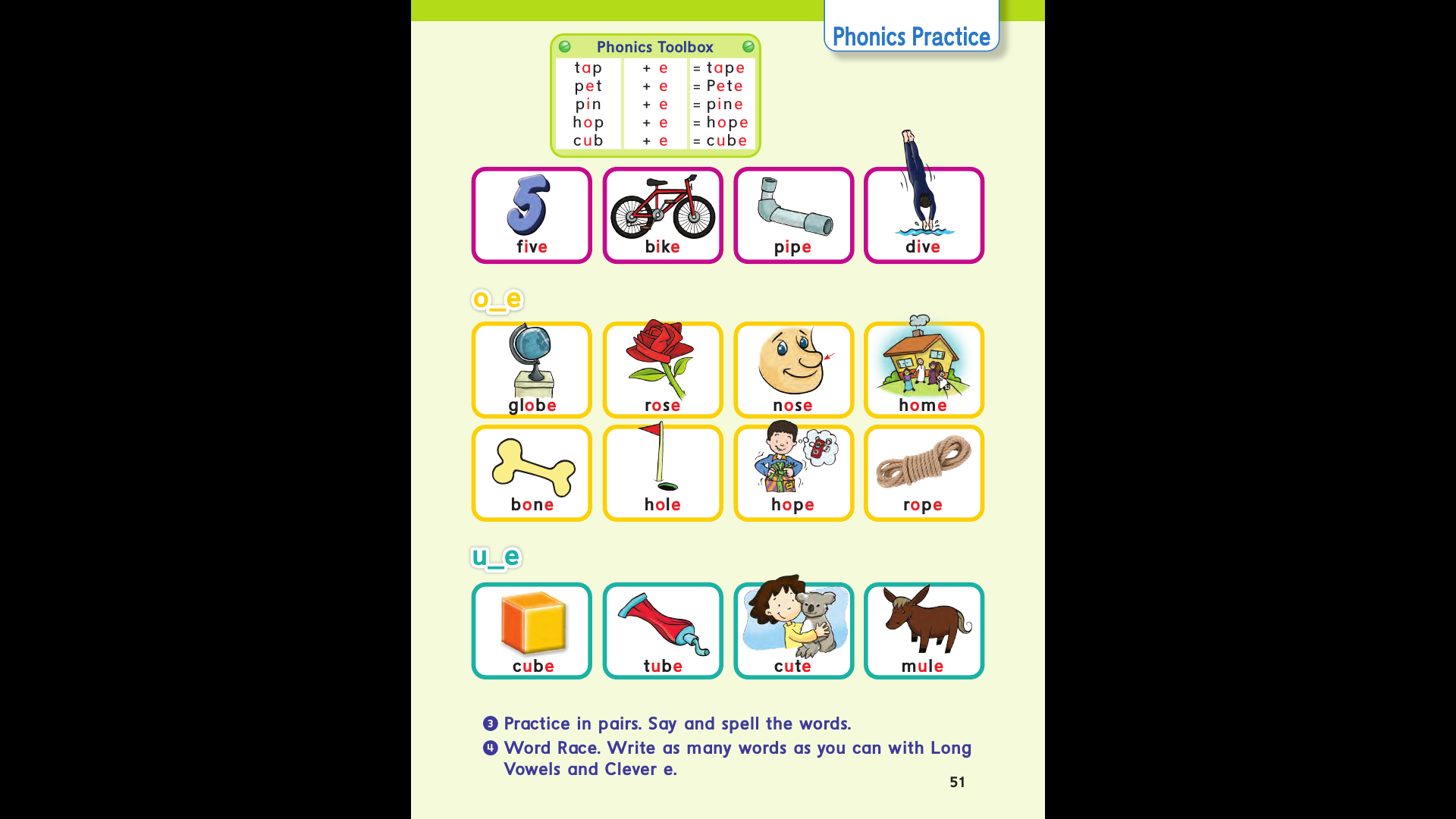 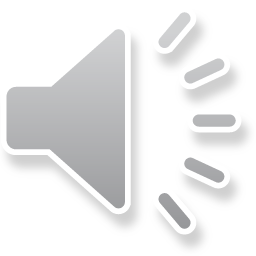 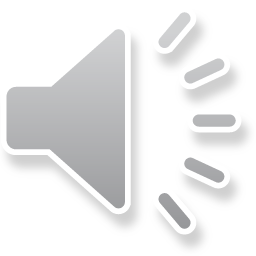 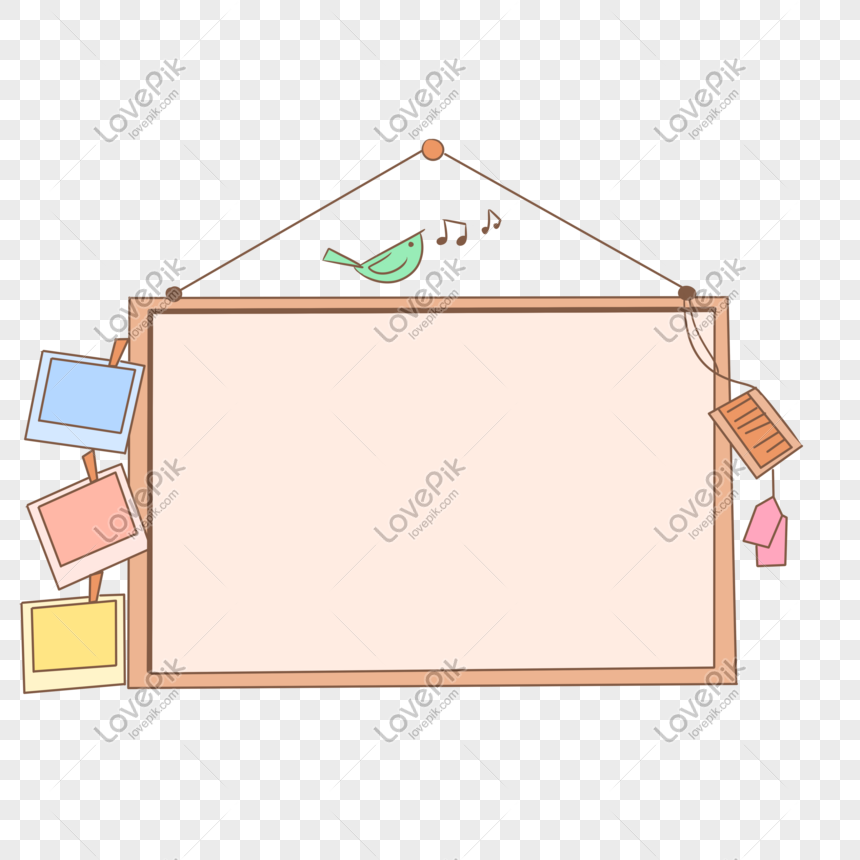 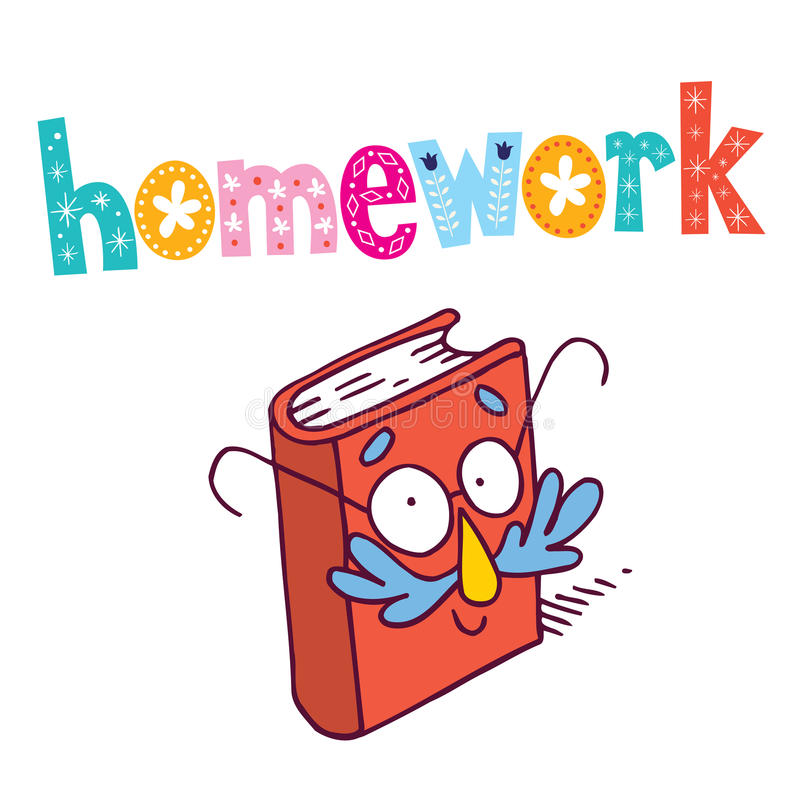 T.Noura A
 Al-Nejaim
H.W Page:77+78